Катыл ощнэ уйит
Человек приручил диких животных тысячи лет назад, и с этого момента жизнь наших предков была тесно связана с ними
АМП
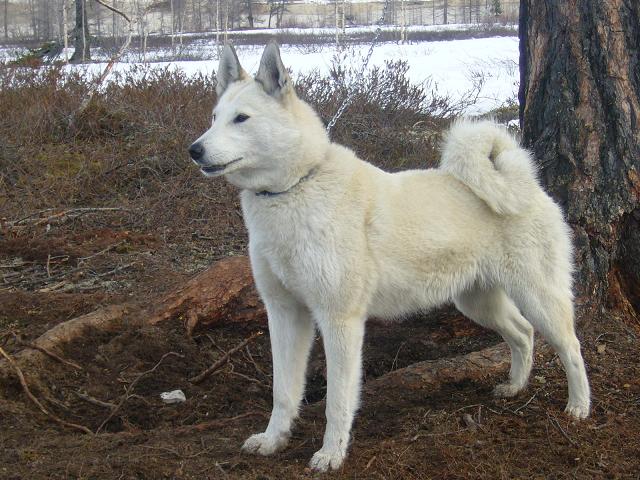 КУТЮВ
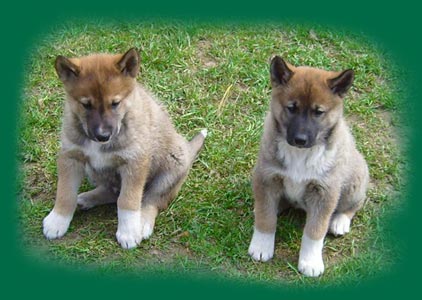 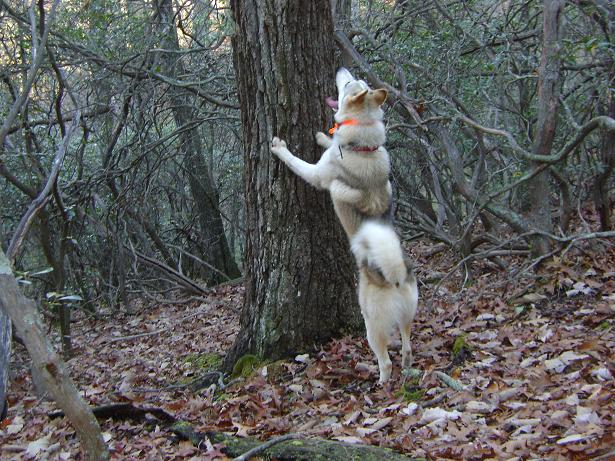 Собака хороший помощник для охотника
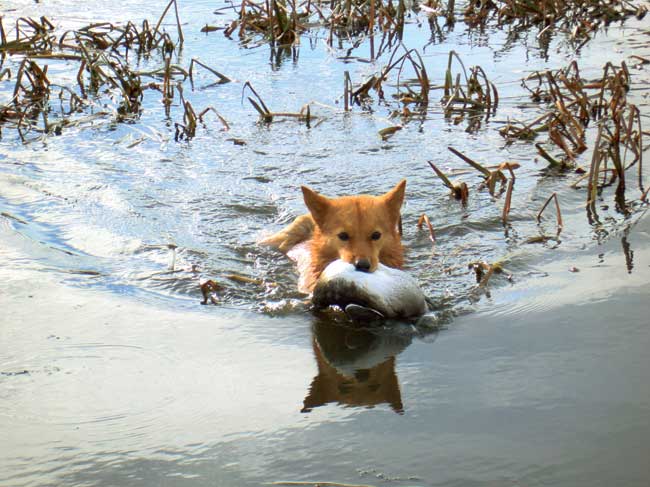 ЛУВ
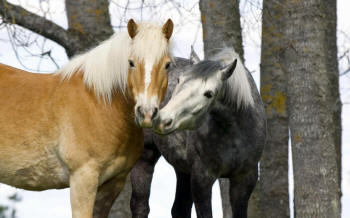 С помощью лошади раньше перевозили тяжёлый груз
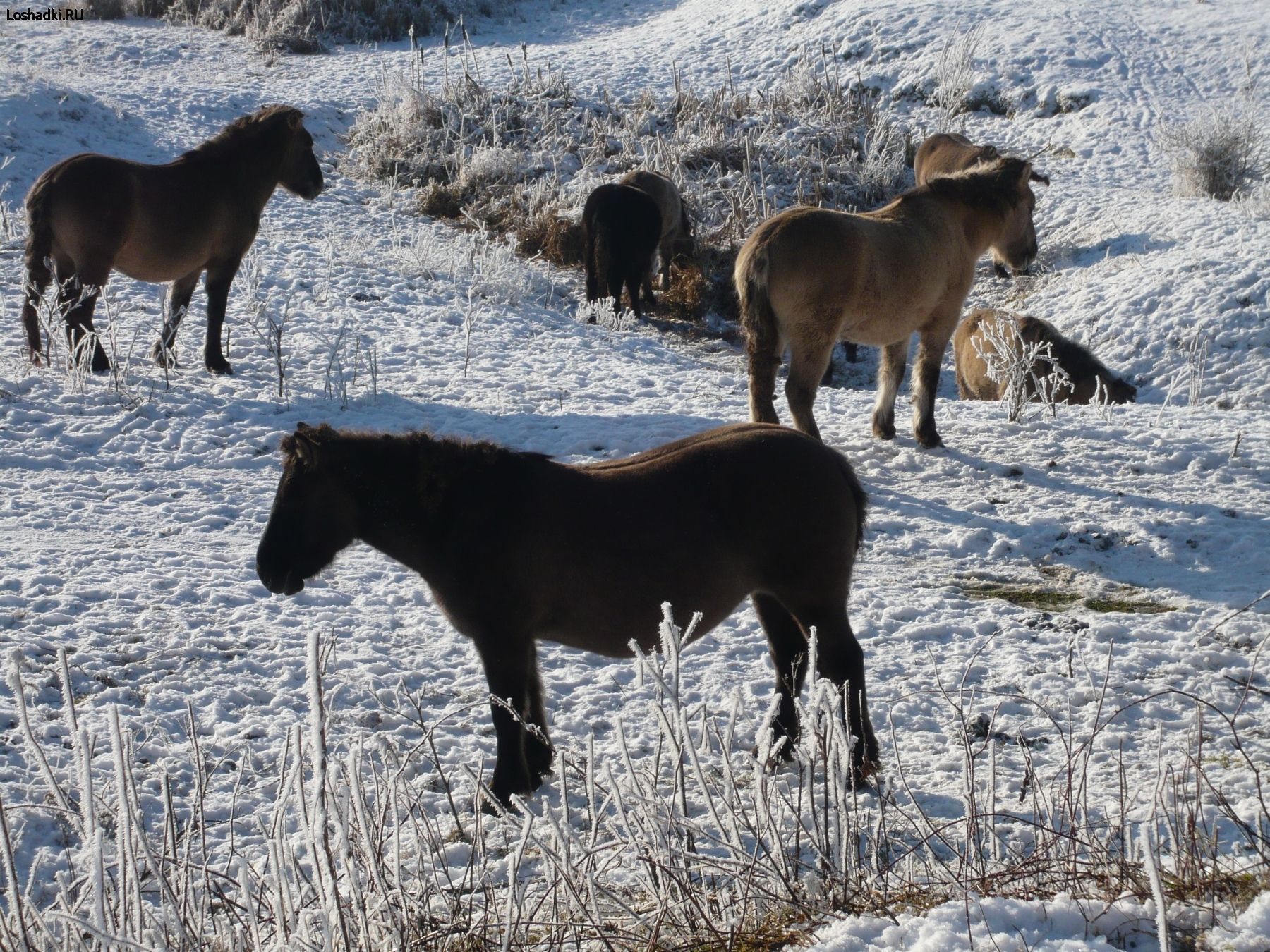 МИС
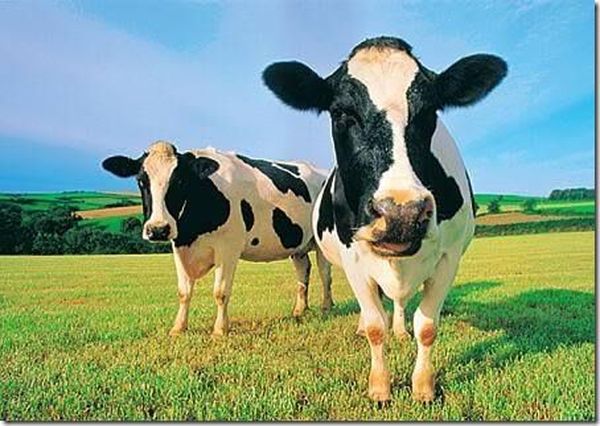 ПАЛЯ
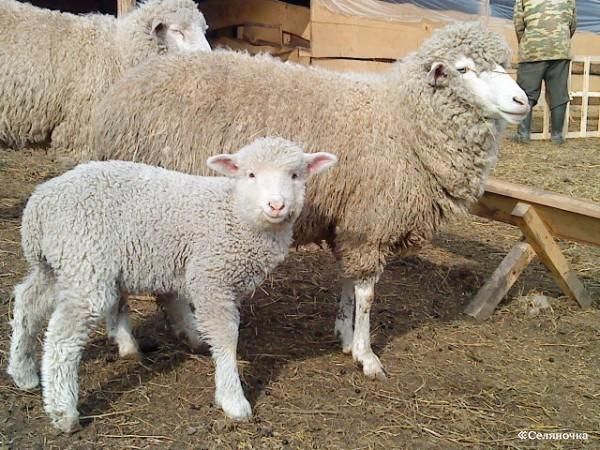 Шерсть многих животных пользуется большим спросом, особенно это касается коз и овец. Из нее изготовляют шерстяную одежду, платки и одеяла.
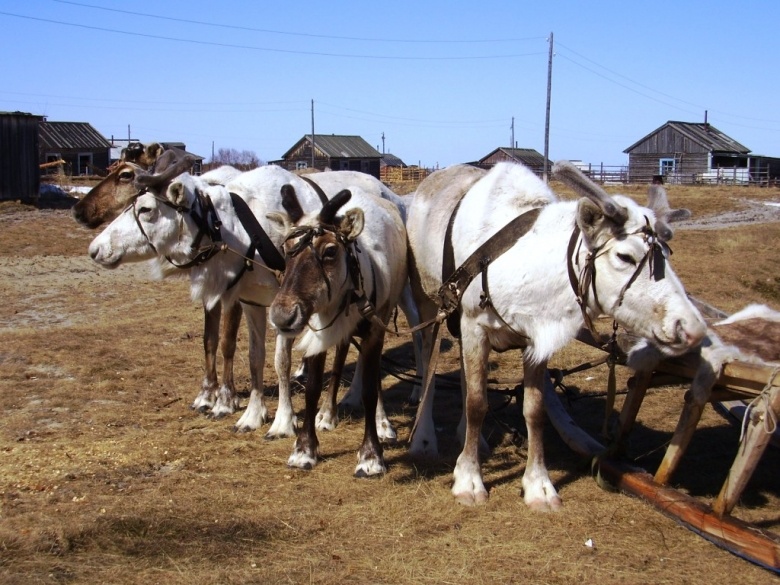 САЛЫ
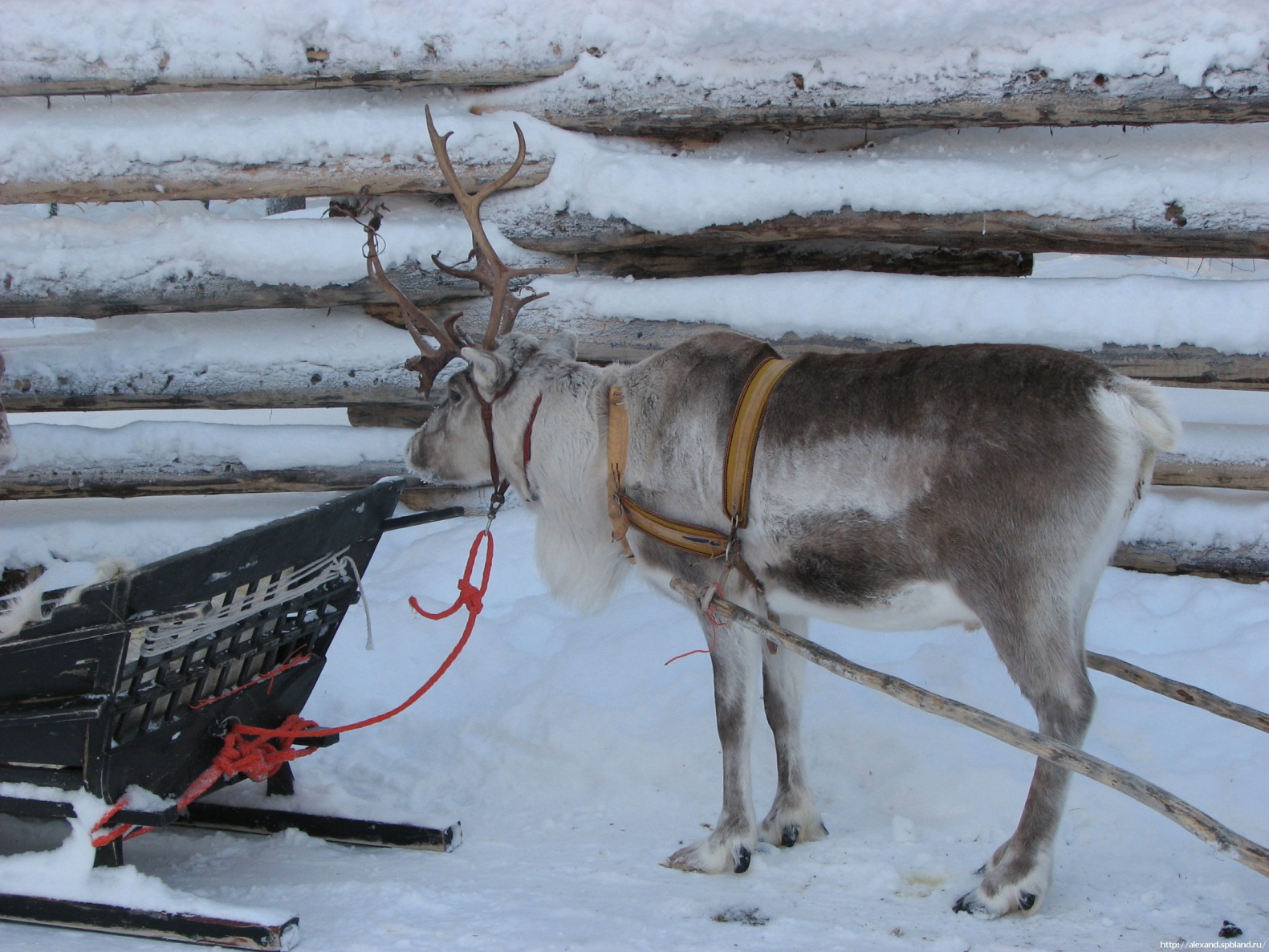 КАТИ
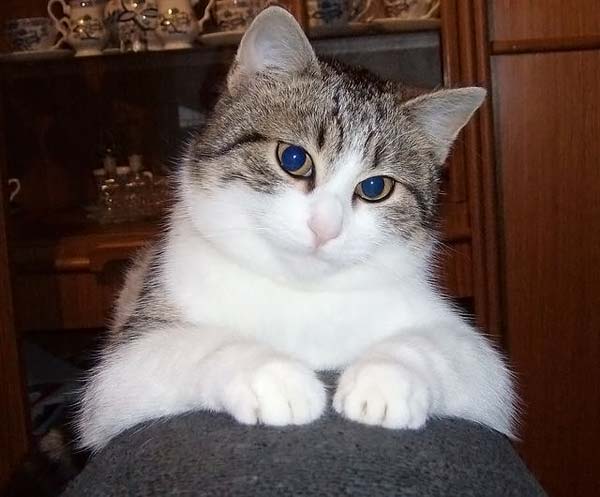 мы должны чтить и защищать братьев наших меньших.
«Кати ос паля»«Кошка и овца»(мансийская сказка)
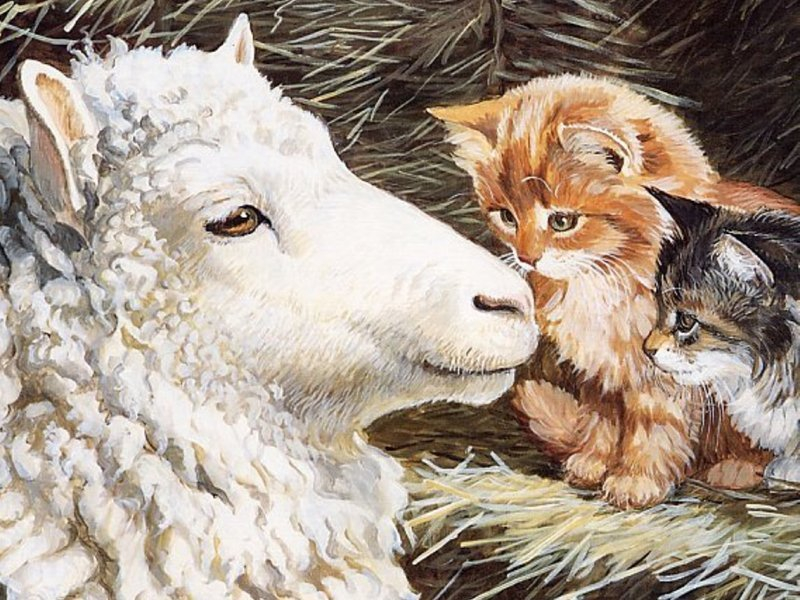 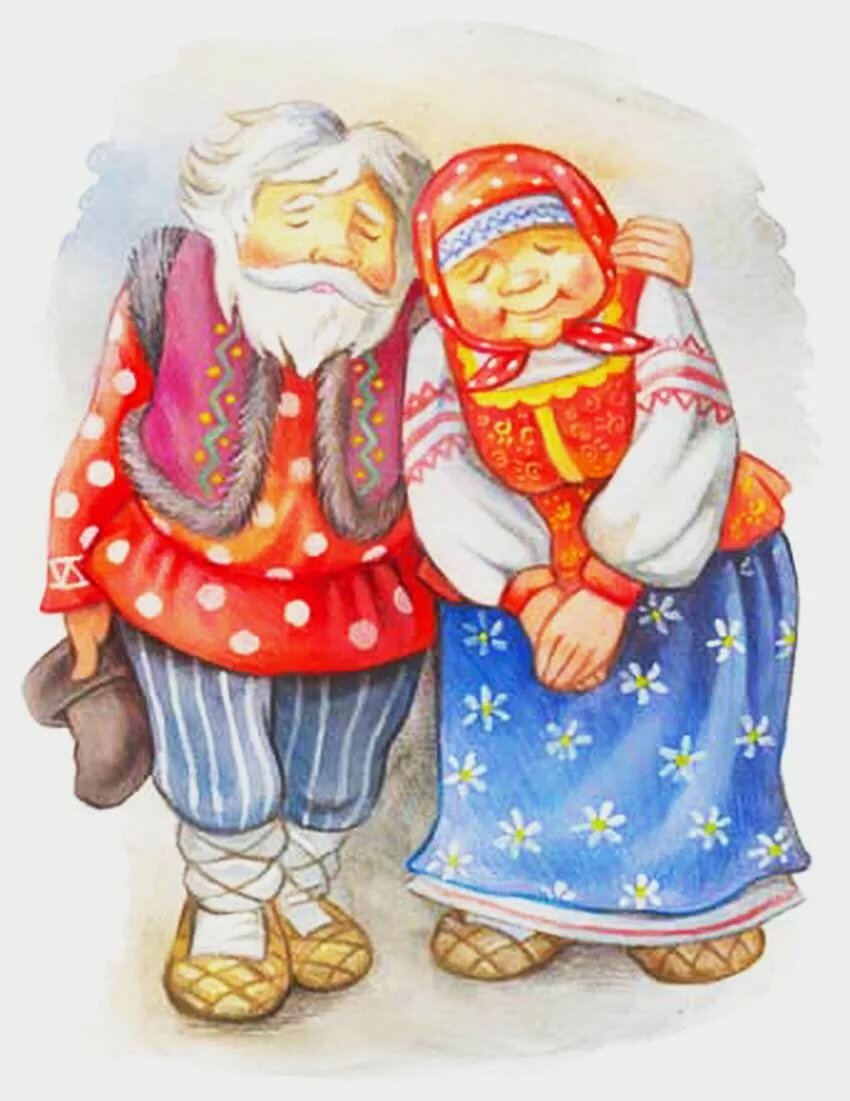 Жили –были старик да старуха.
Держали они кошку да овцу.
Захотелось старикам мяса отведать. Старик говорит старухе: 
-Давай зарежем овцу.
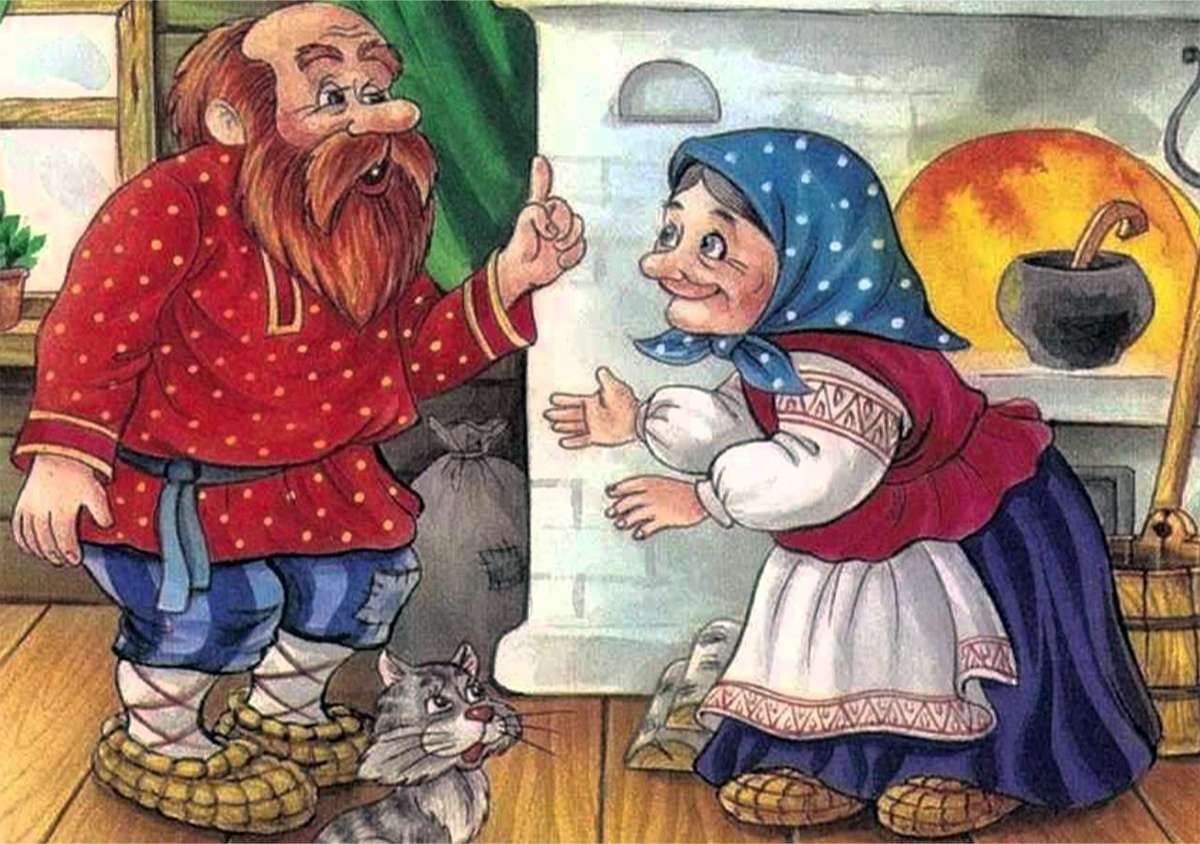 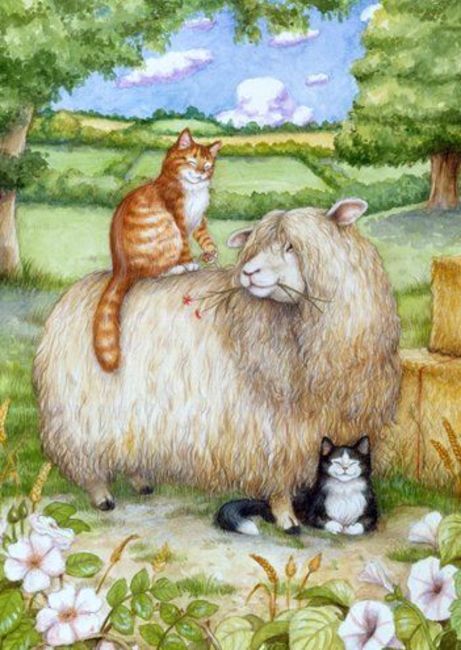 Кошка услышала, побежала к овце и говорит: 
Бежим в лес скорее, старик убить тебя хочет. Побежали вдвоём.
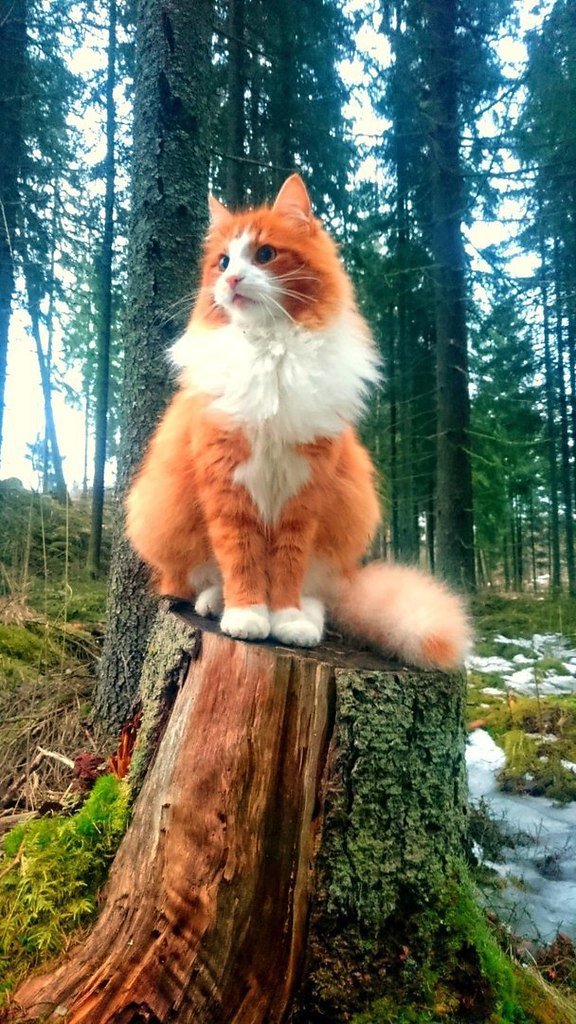 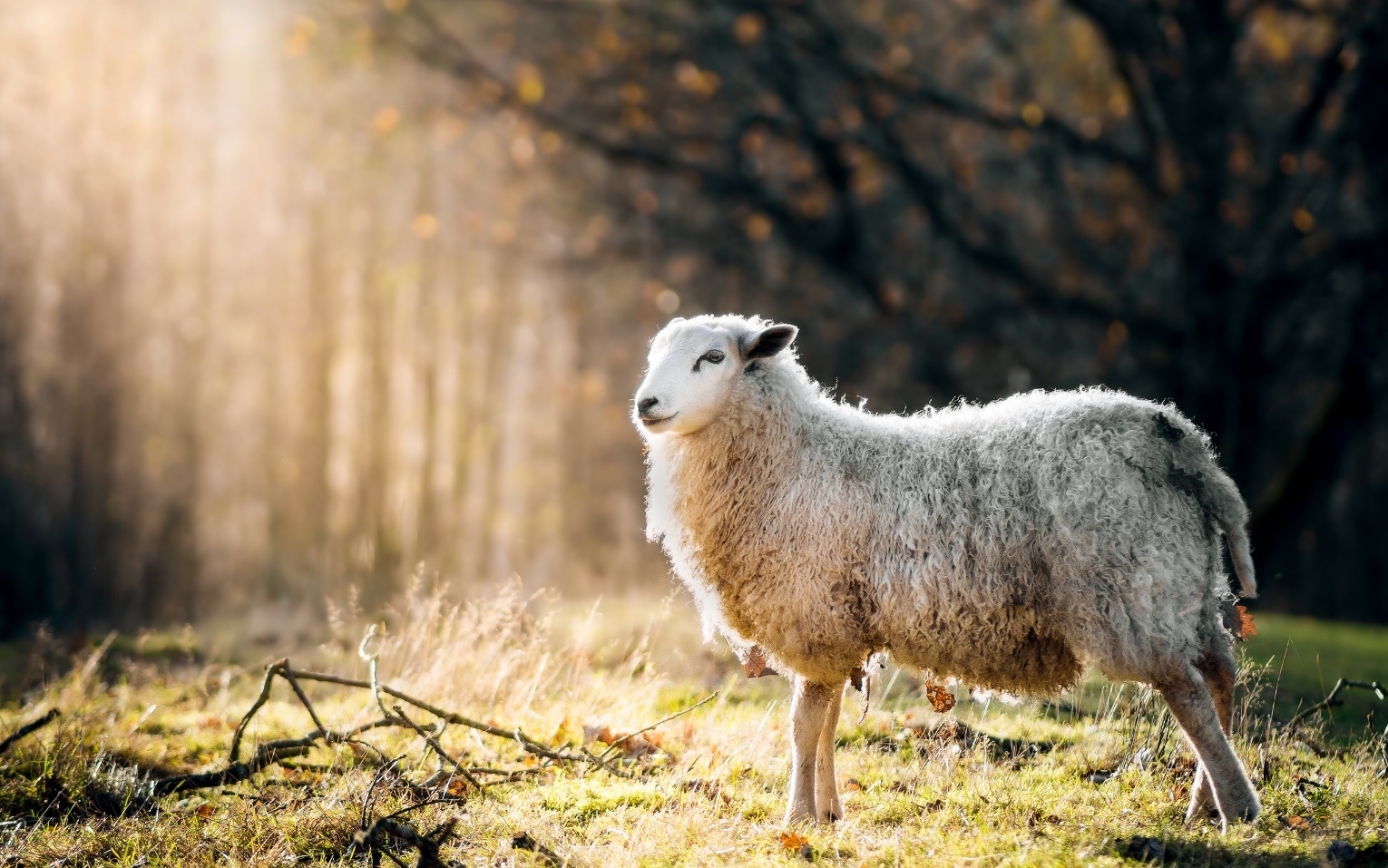 В темный лес прибежали. Кругом кедры высокие стоят. Кошка говорит овце: 
- Давай на кедр взберемся, там переночуем. 
Овца говорит: 
Ты-то сумеешь взобраться, а что мне делать? Кошка овцу пугает: 
- Если останешься внизу, на земле, медведь съест. Смотри как я полезу.
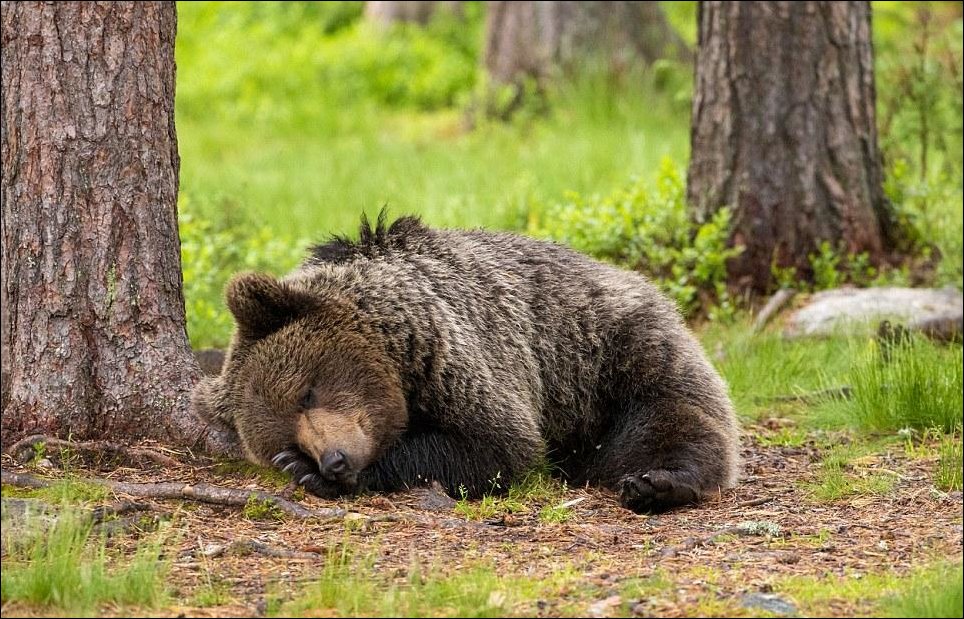 Кошка быстро на дерево забралась. Овца одну ногу ставит на один сучок. Едва-едва на кедр влезла, между сучьев пристроилась. К этому времени медведь к кедру подошел и лег спать у корневища. Вскоре медведь уснул. Кошка говорит овце: 
- Катись вниз и кричи.
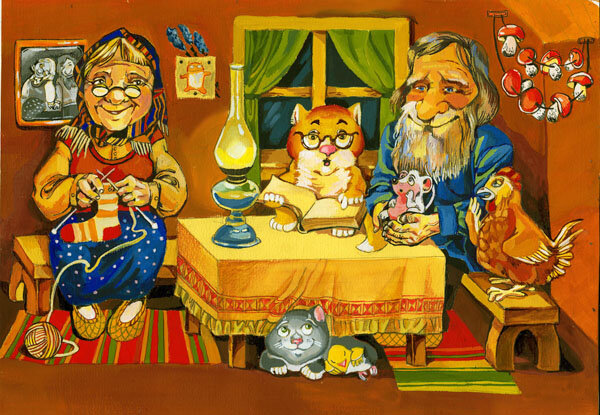